ICSC_progetto_comunicazione**
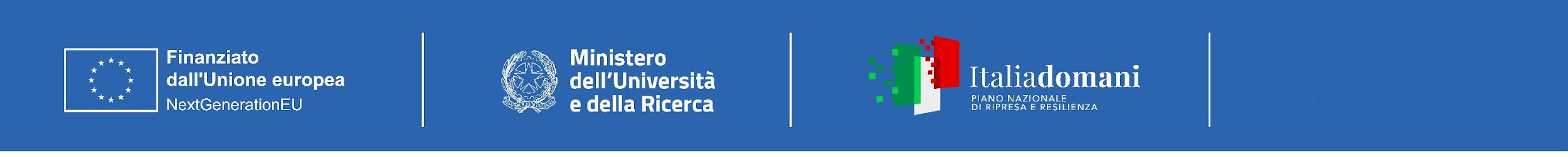 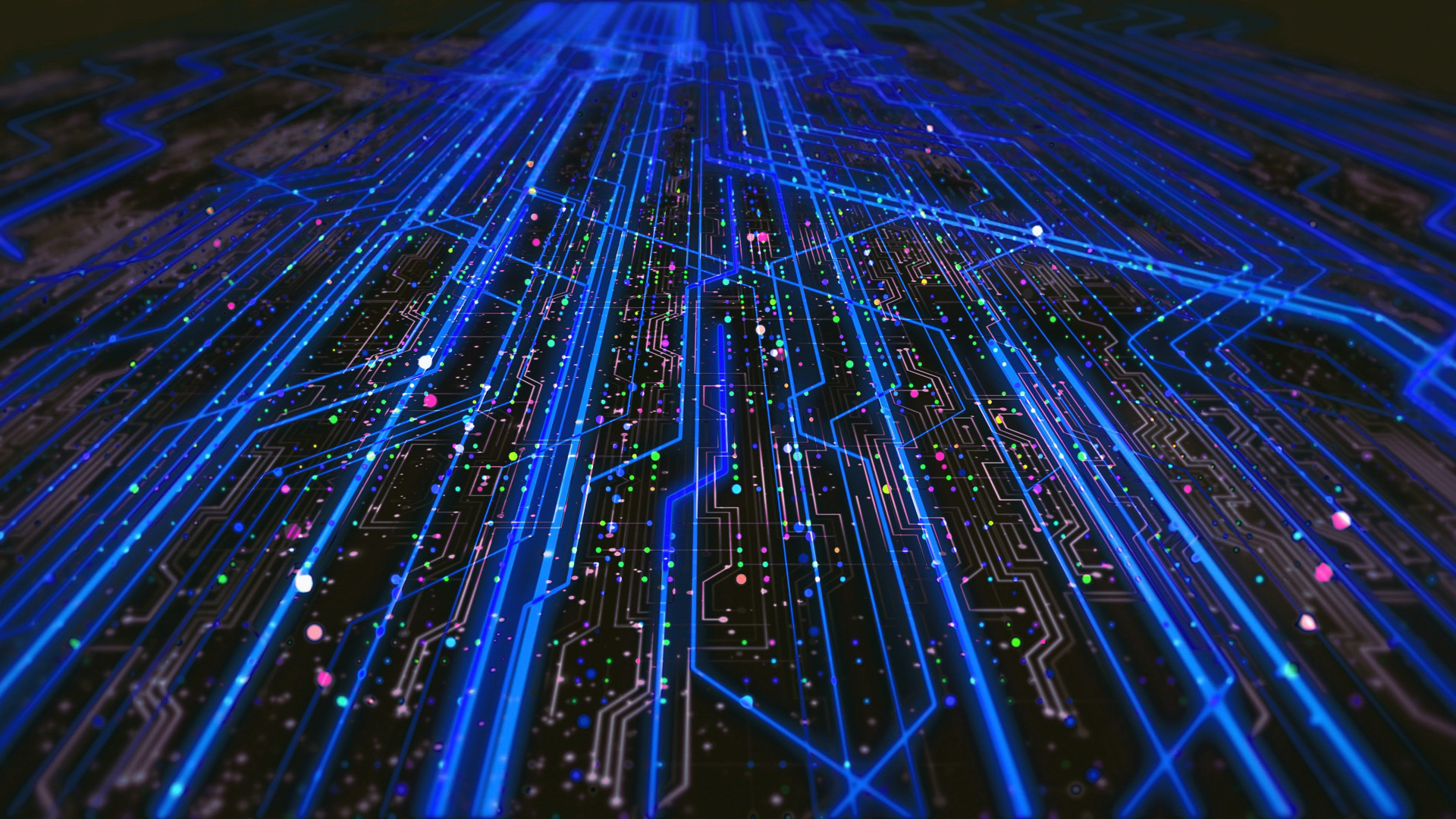 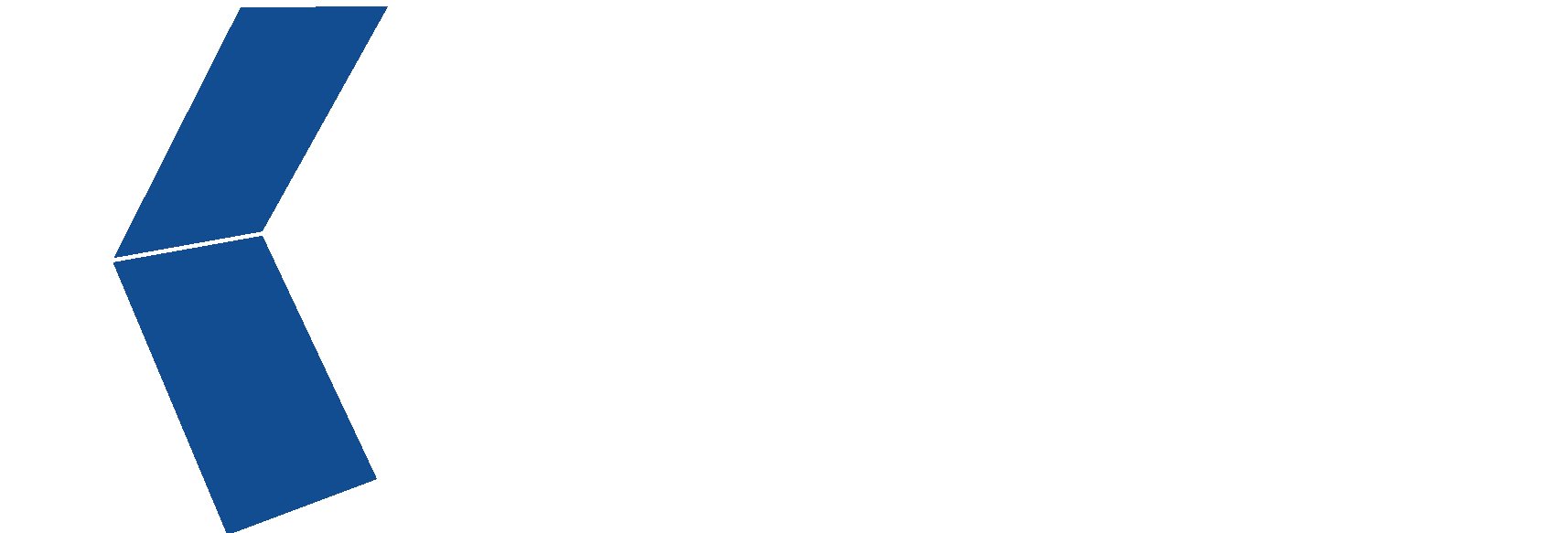 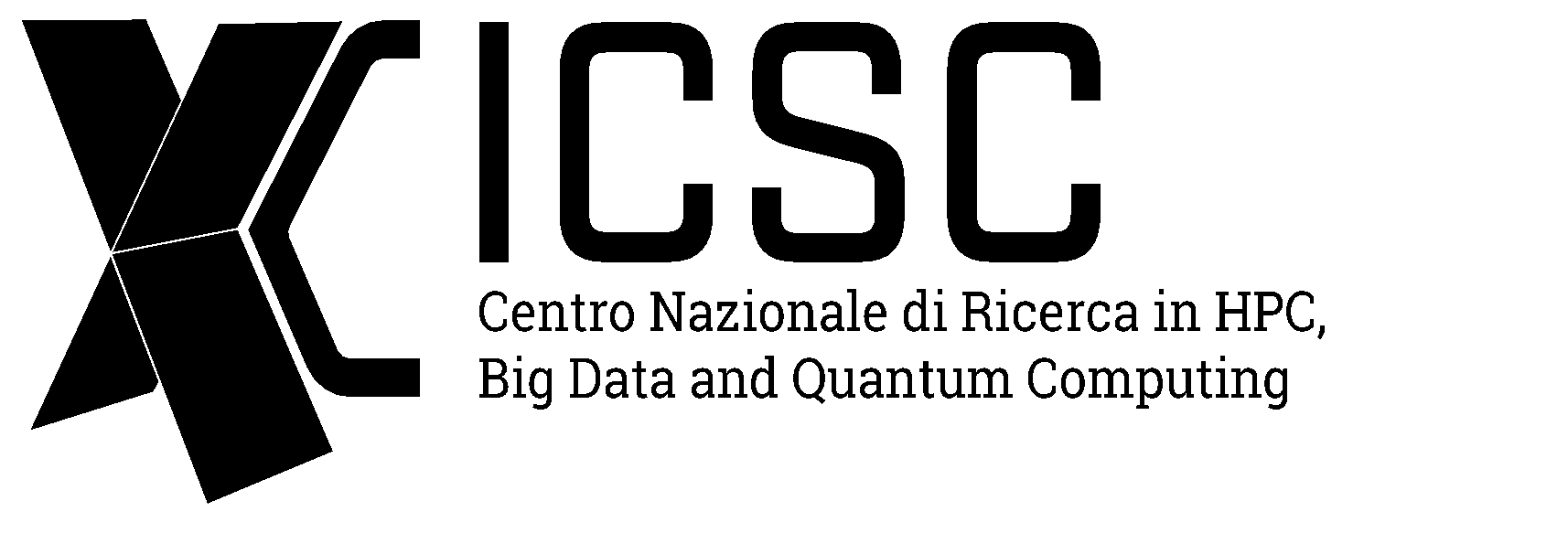 Spoke 3 – Management
A. Di Giorgio – C. Gheller – G. Taffoni
Spoke 3 General Meeting
12-14 Giugno 2023
Dipartimento di Fisica e Astronomia – Università di Catania
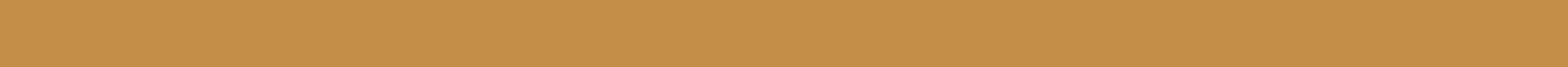 Centro Nazionale di Ricerca in High-Performance Computing, Big Data and Quantum Computing
Missione 4 • Istruzione e Ricerca
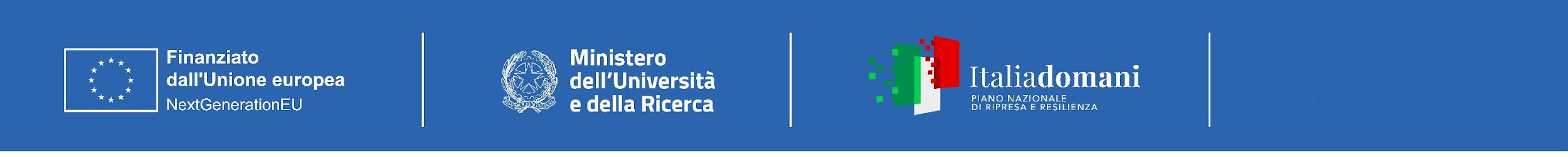 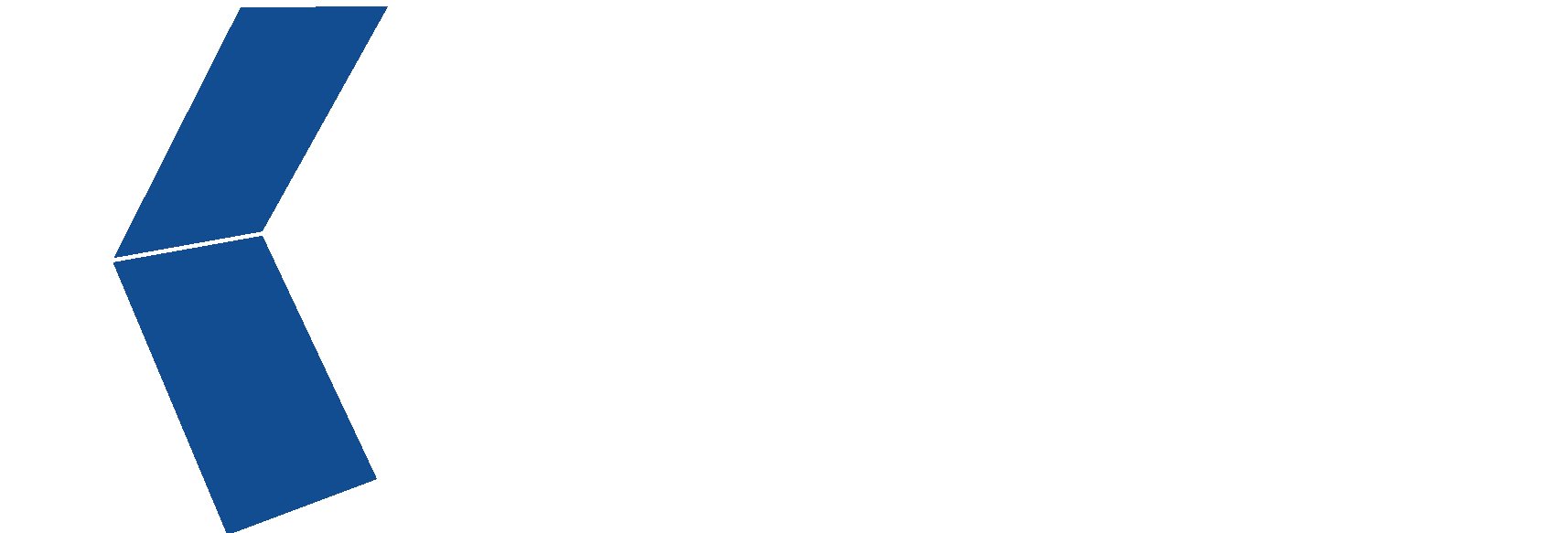 Agenda
Milestone e timeline 
Data management plan
Deliverable e reporting su AtWork 
Gruppi tematici
Key Science Projects 
Coordinamento e monitoraggio attivita’ dei WP e monitoring progressi 
Open Call overview 
Requirement risorse di calcolo/storage 
Dissemination & Training
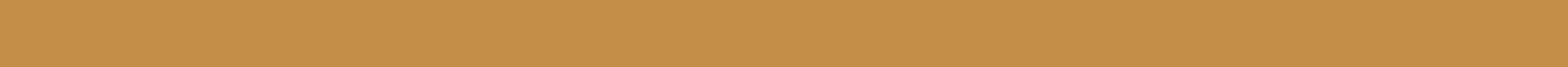 Centro Nazionale di Ricerca in High-Performance Computing, Big Data and Quantum Computing
Missione 4 • Istruzione e Ricerca
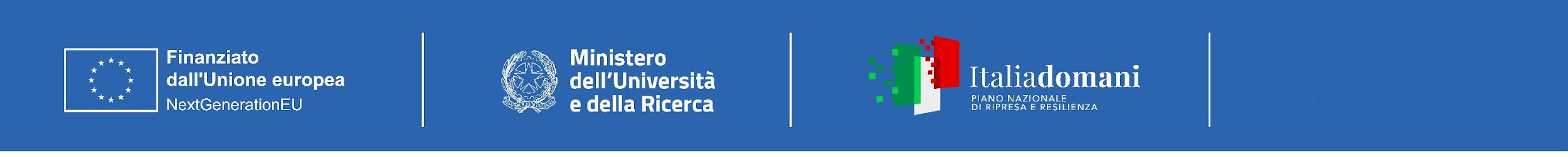 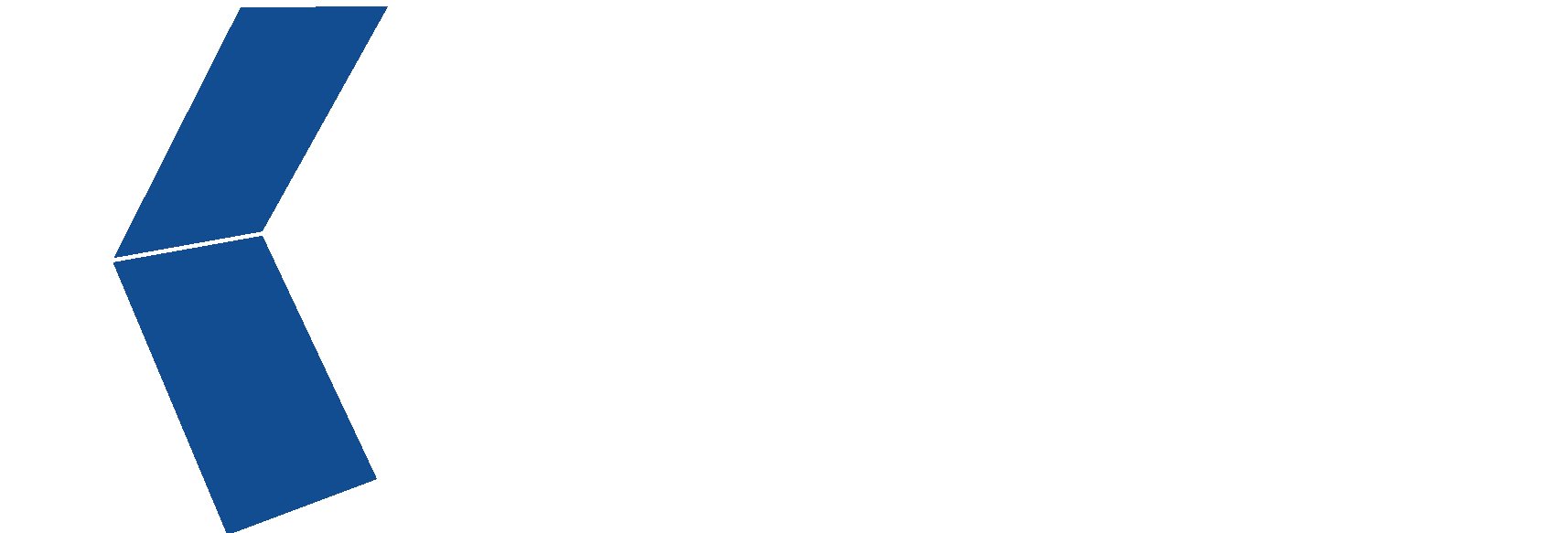 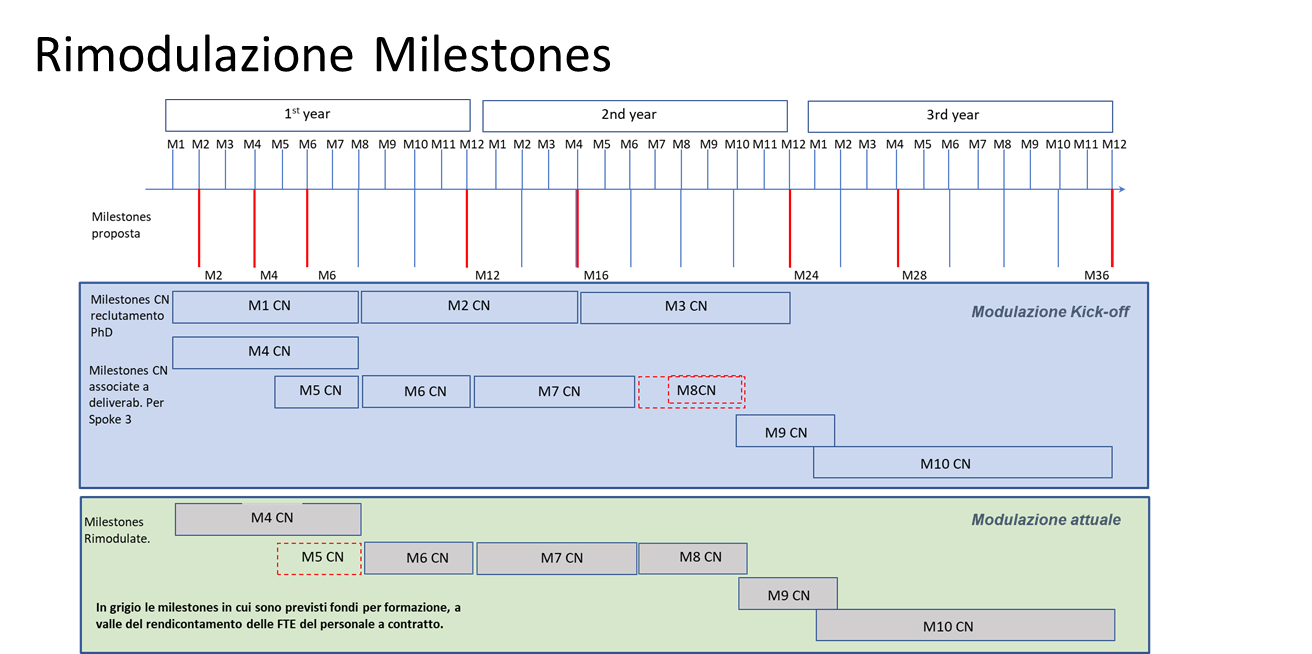 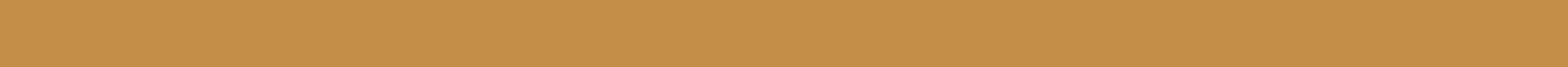 Centro Nazionale di Ricerca in High-Performance Computing, Big Data and Quantum Computing
Missione 4 • Istruzione e Ricerca
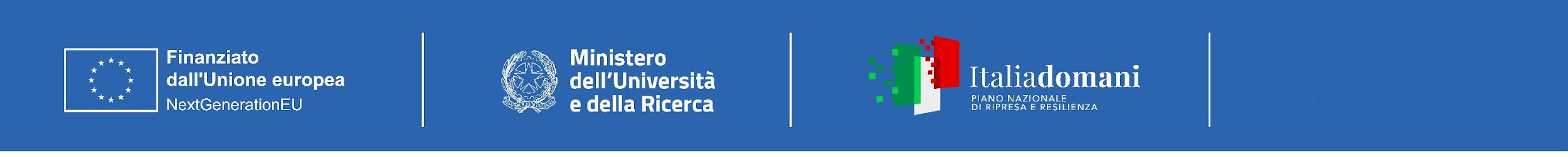 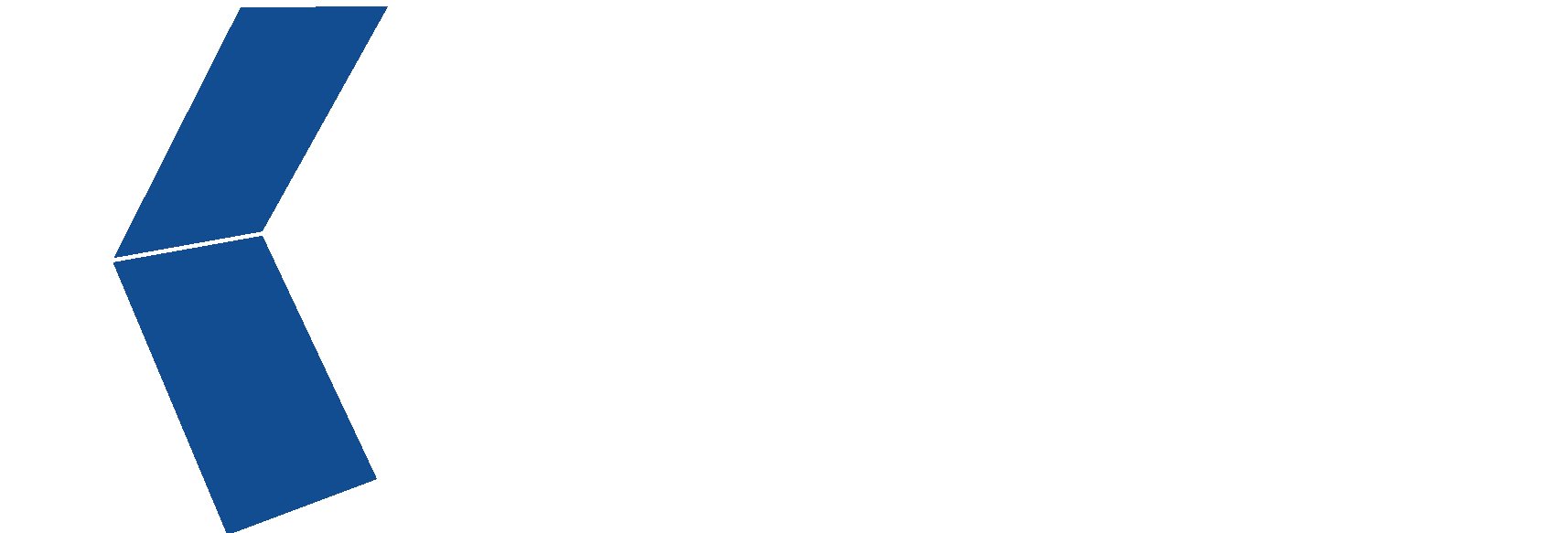 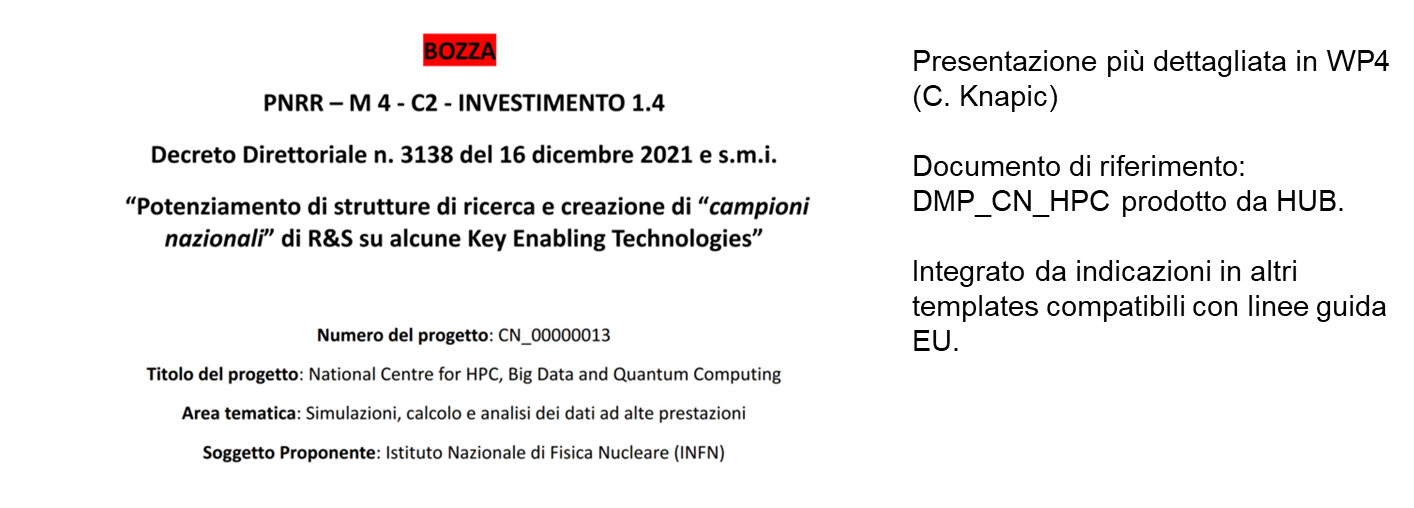 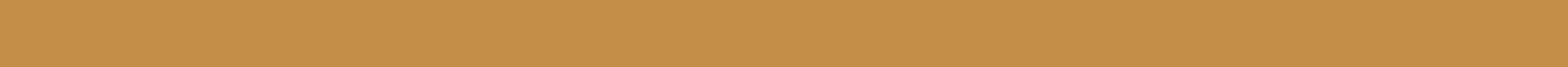 Centro Nazionale di Ricerca in High-Performance Computing, Big Data and Quantum Computing
Missione 4 • Istruzione e Ricerca
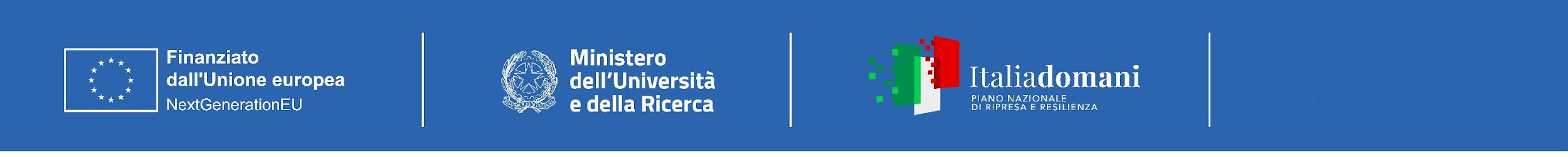 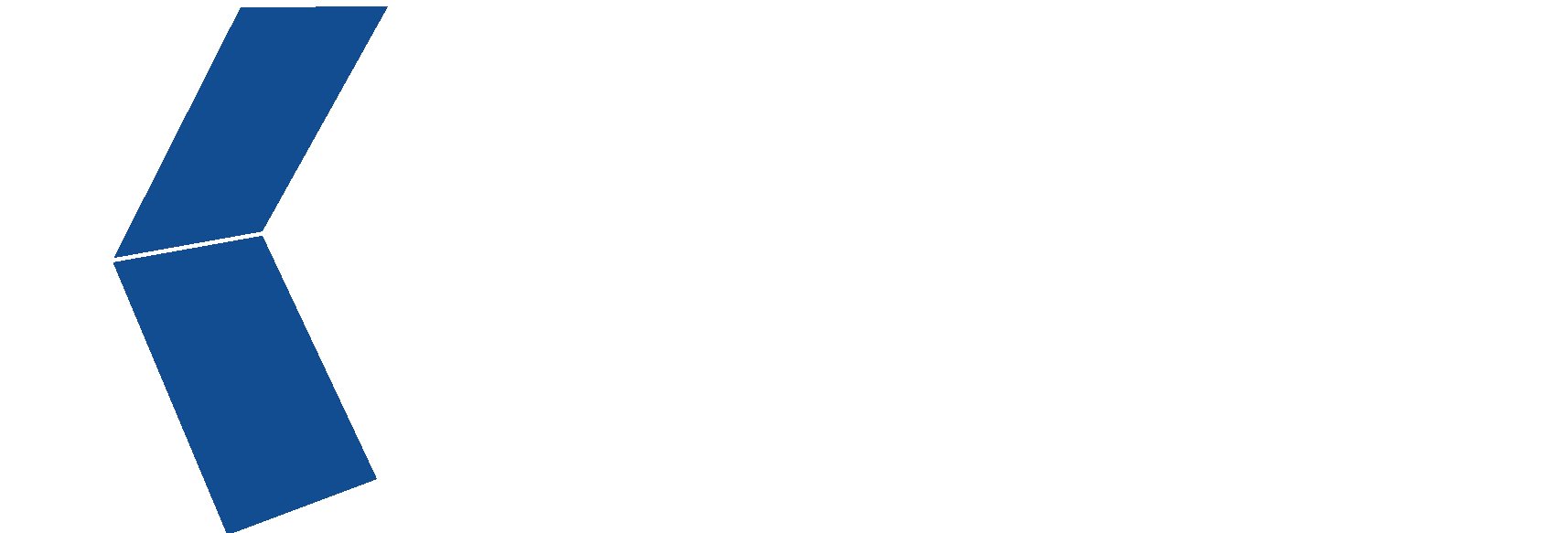 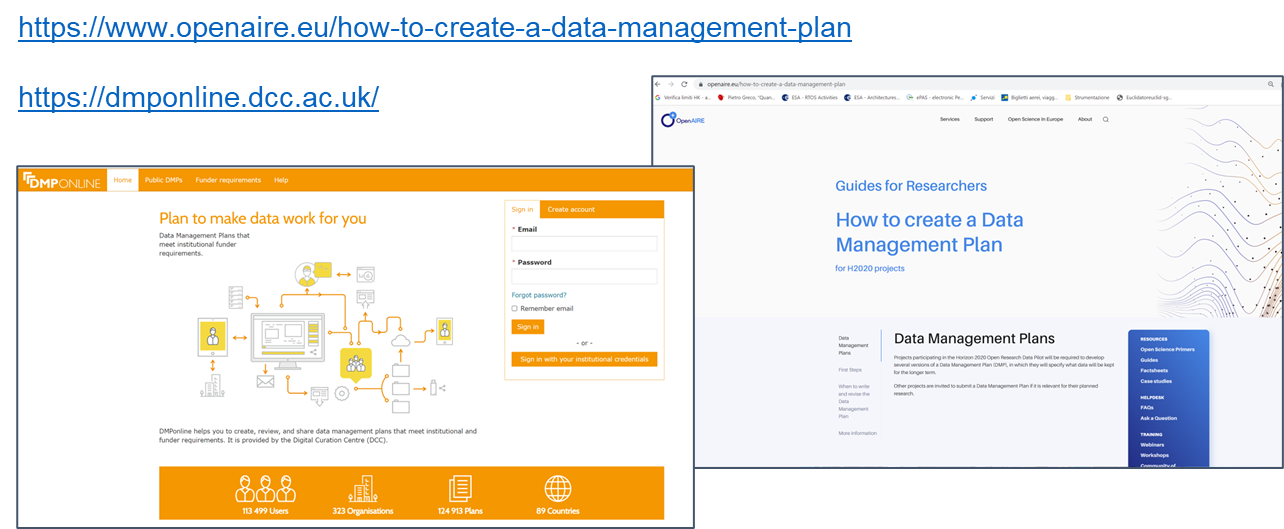 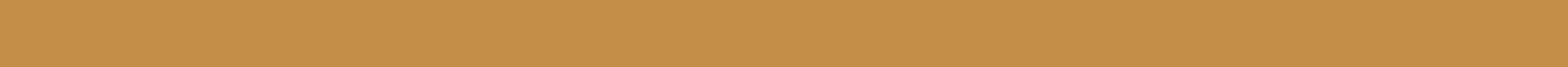 Centro Nazionale di Ricerca in High-Performance Computing, Big Data and Quantum Computing
Missione 4 • Istruzione e Ricerca
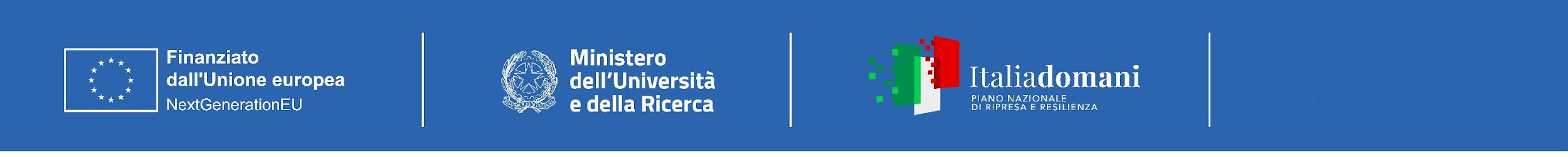 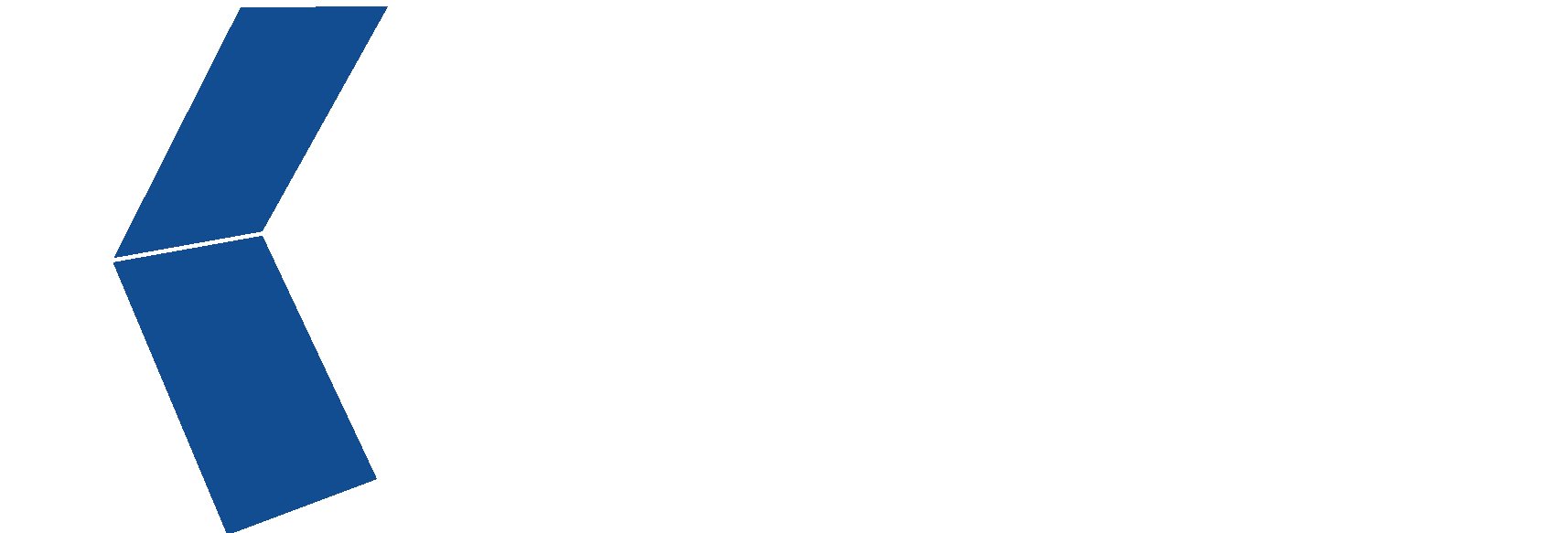 Deliverables
Progress Report Milestone 4
reporting period: September 2022 - April 2023
status: completed
Progress report Milestone 6
reporting period: May-August 2023
status: May reported
Activity Status Report Year 1
reporting period: September 2022 - August 2023
status: not yet requested, due date: fall 2023
All deliverables are managed by the HUB. In addition:
Bi-weekly reports in AtWork procedure
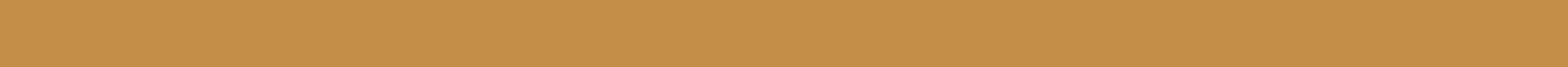 Centro Nazionale di Ricerca in High-Performance Computing, Big Data and Quantum Computing
Missione 4 • Istruzione e Ricerca
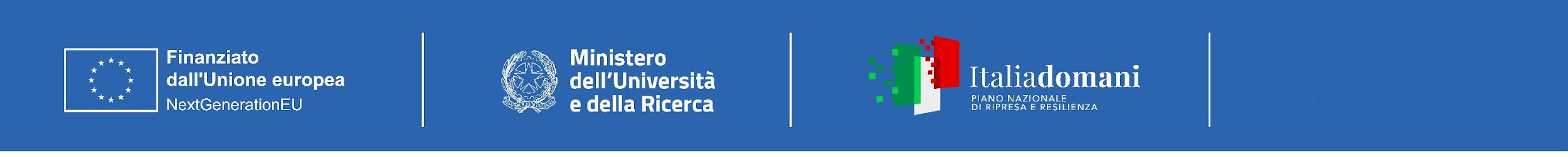 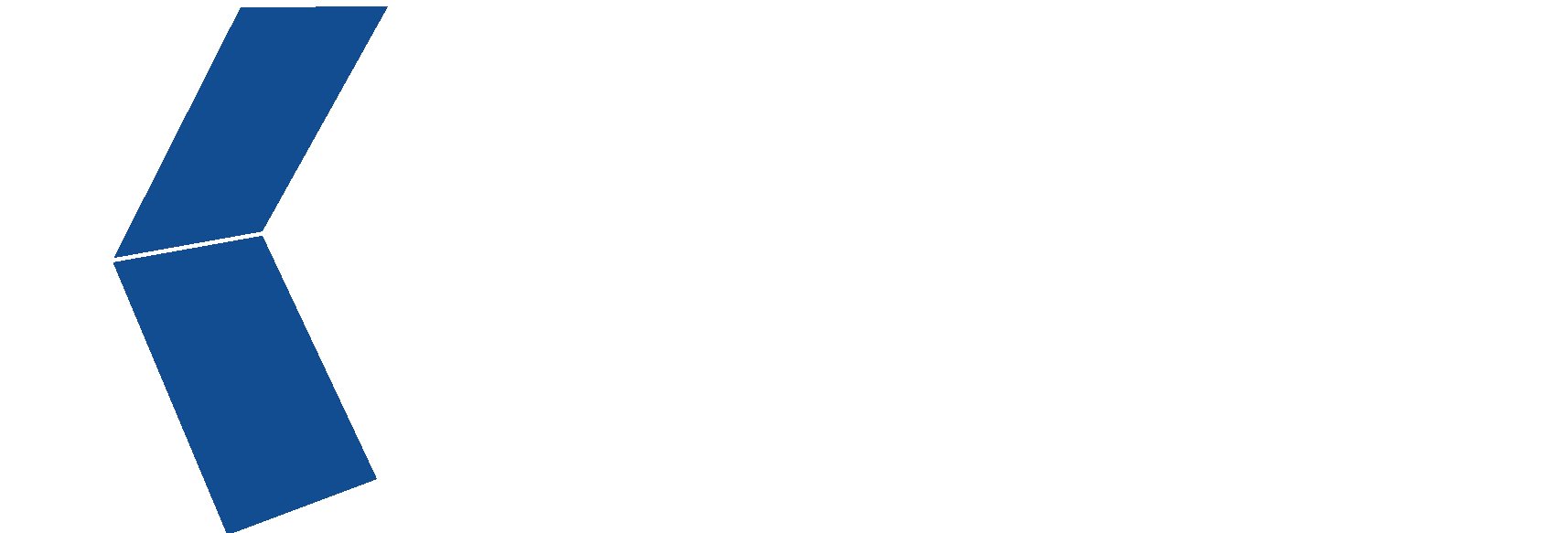 Key Science Projects
Identification of 10 Key Science Project (KSP) to be enabled by the R&D activities of the National Center by the implementation, optimization, parallelization of algorithms capable of exploiting state-of-the-art HPC architectures. 
Due date: month 12
The KSP will be used as a measure of the success of the Spoke
We need to start the identification of the KSP immediately
Criteria to be discussed
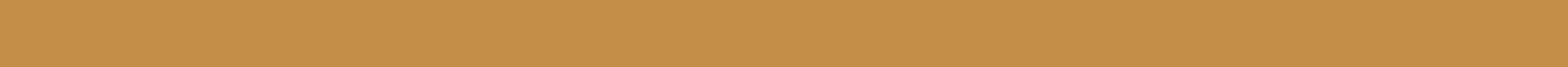 Centro Nazionale di Ricerca in High-Performance Computing, Big Data and Quantum Computing
Missione 4 • Istruzione e Ricerca
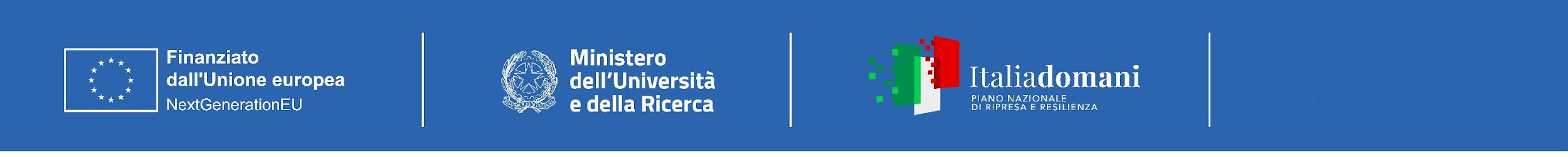 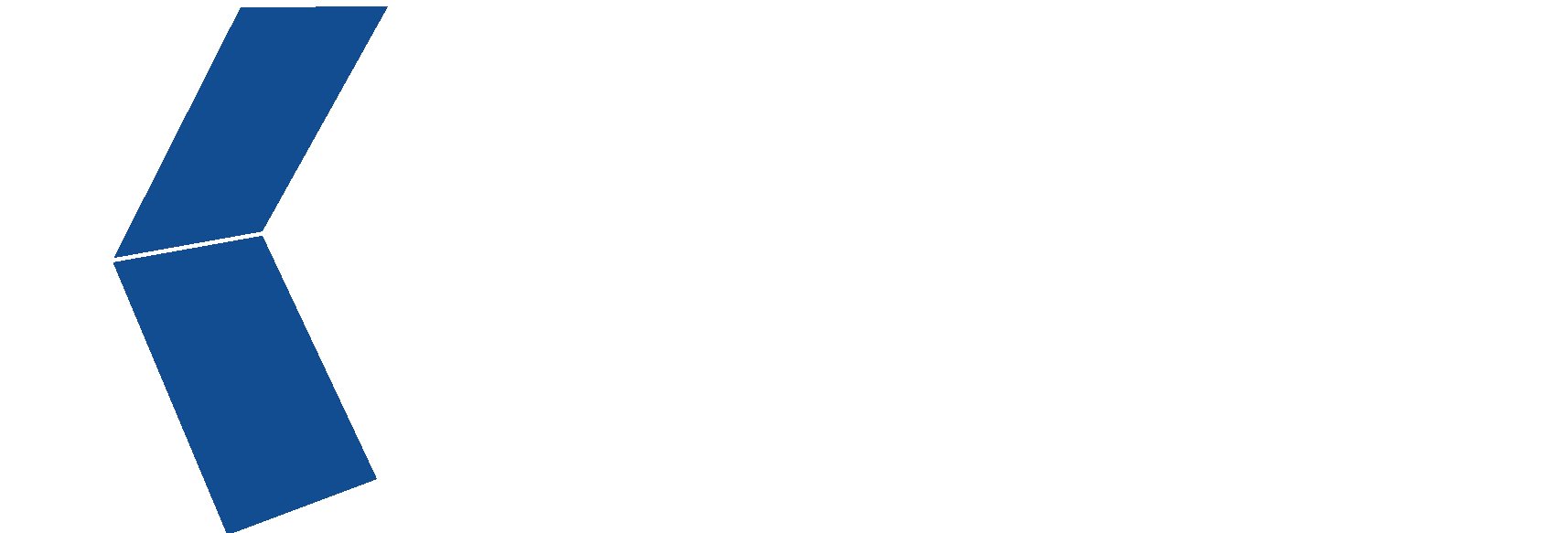 Thematic Groups
The idea was born to support cross-domain expertise and experience exchange among the groups of developers and the WPs of Spoke3
Frozen in order to for all the groups to start their activities and the personnel to be in place
Now it’s the right time to start
How do we want to organize them? Focused discussion on WEDNESDAY morning
Issues:
Should not be an additional overhead
It’s hard to interoperate different groups, in different scientific areas, in different places
Ideas (just a couple of examples to ignite Wednesday discussion):
specific workshops or sessions within general events (like this one)
Periodic (every second week, every month?) Demos
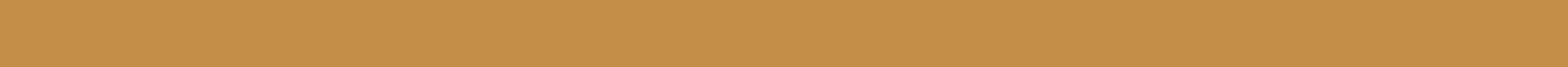 Centro Nazionale di Ricerca in High-Performance Computing, Big Data and Quantum Computing
Missione 4 • Istruzione e Ricerca
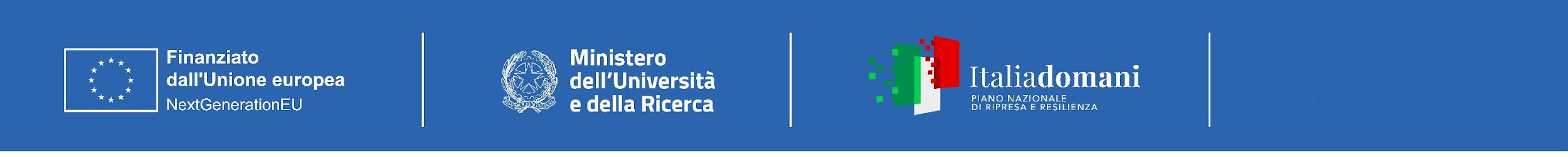 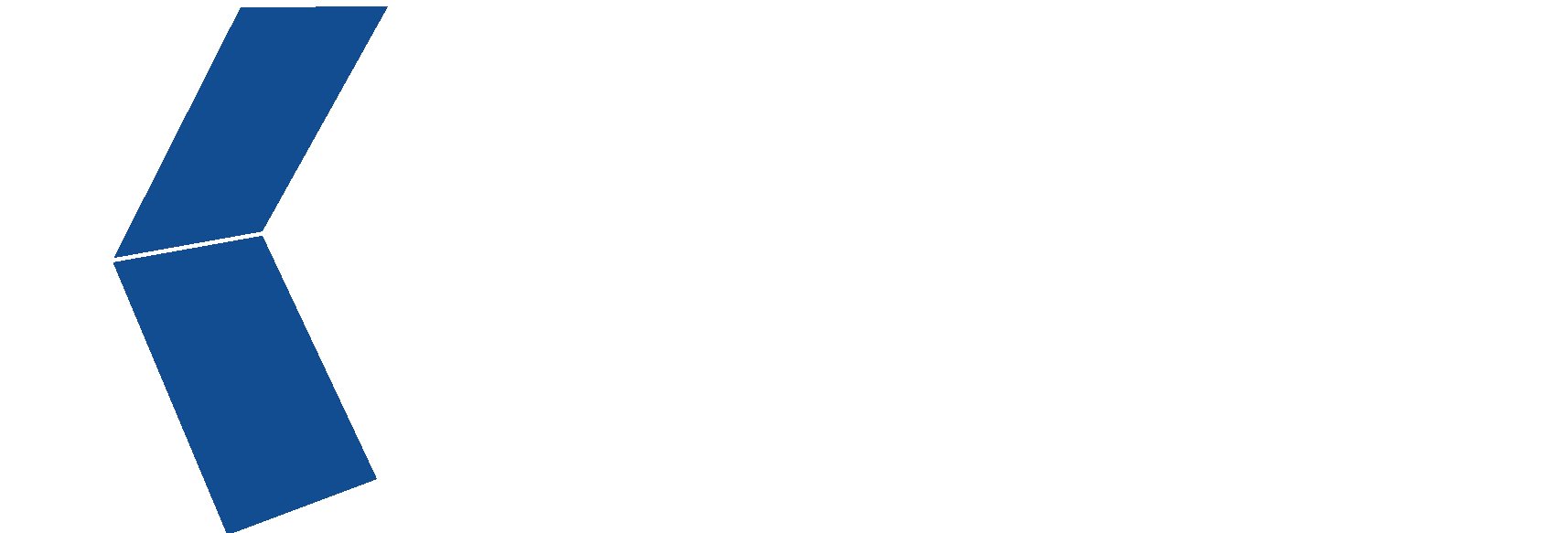 WP activities monitoring and  Tracking
Four Research WP and one service WP
Identify synergies and collaboration areas (e.g. WP1 and WP2 tight collaboration)
WP detailed activity plan

Motivation:
Different activities distributed across  different partners
Keep track of the progress and goals
Identify possible issues
Reduce, reuse, recycle
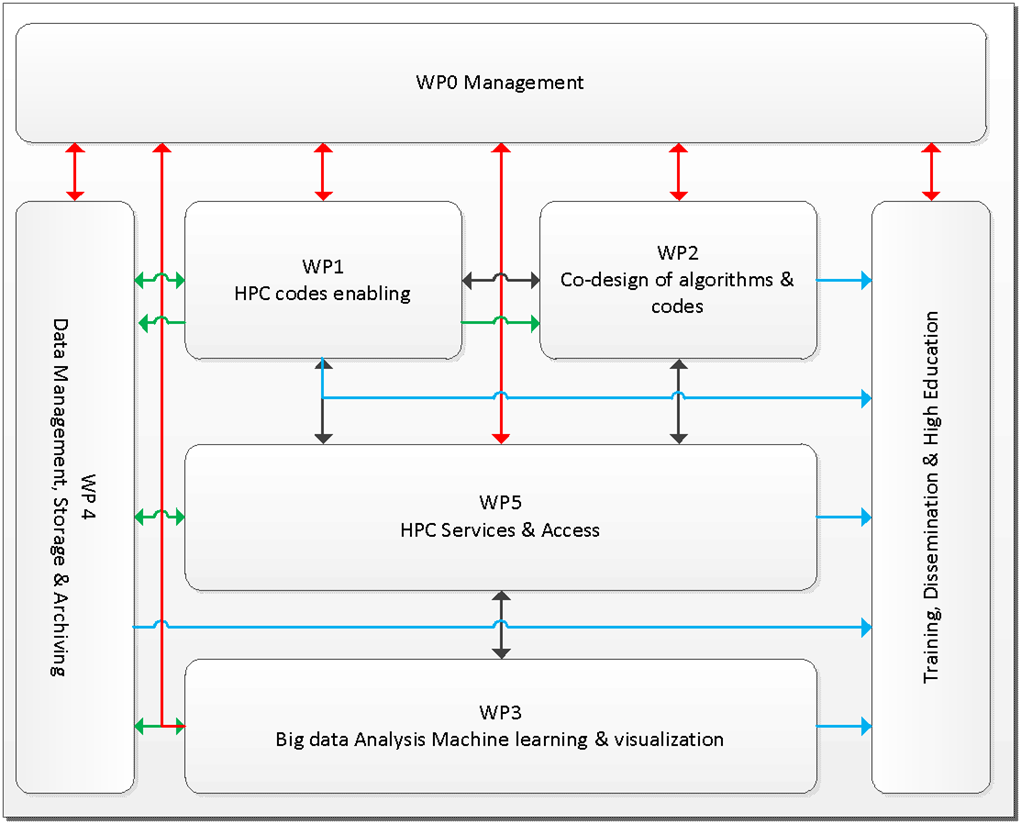 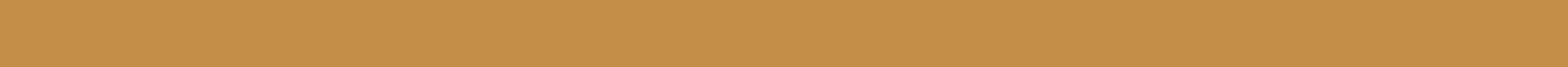 Centro Nazionale di Ricerca in High-Performance Computing, Big Data and Quantum Computing
Missione 4 • Istruzione e Ricerca
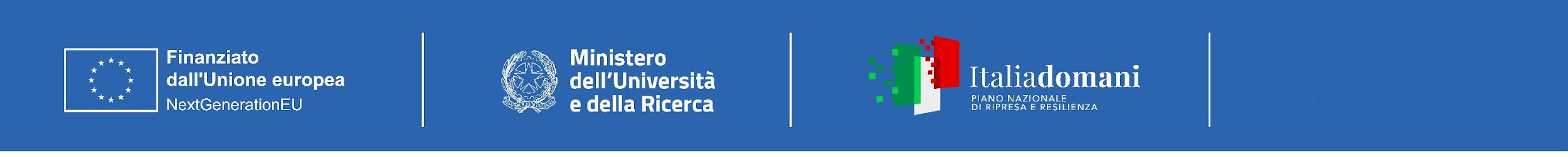 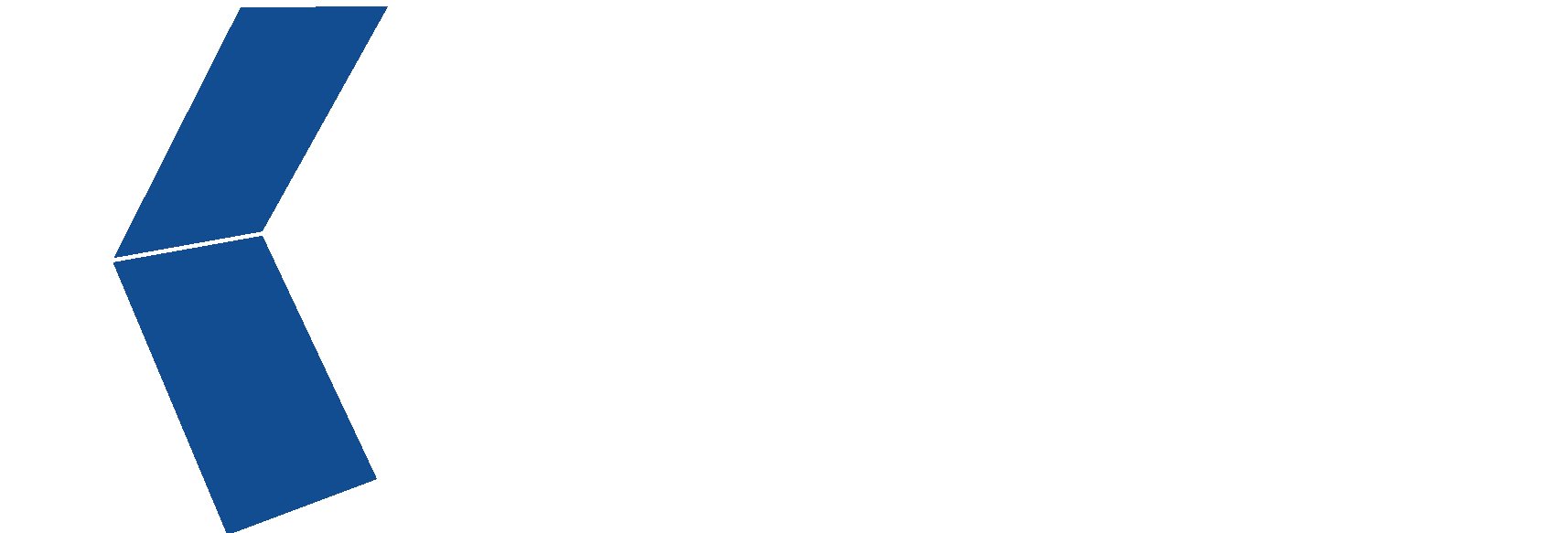 Monitoring and Tracking
Periodic meetings for each WP
Weekly (planning to reduce after summer) WP Leader meeting (our Friday Morning chat) 
F2F meeting of WP Leaders, PM, TM and PIs (at least) every 6 months
In Sept we will conclude the hiring, F2F WP and Thematic Groups Scientific meeting (?);
Project Meeting every 6 months 
SPOKE Board Meeting every month

…and a lot of minutes…

GDrive repository ( …going to change)
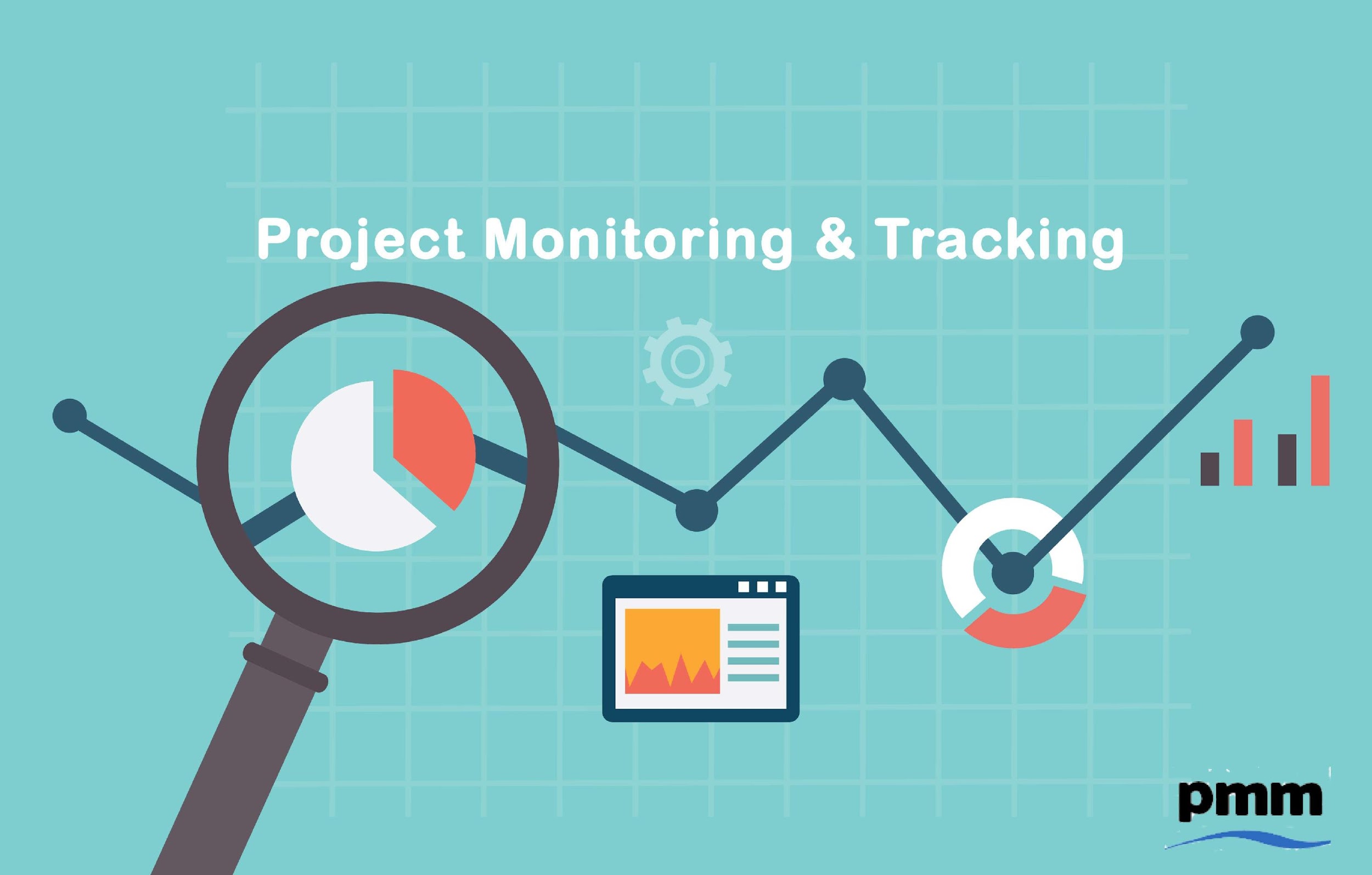 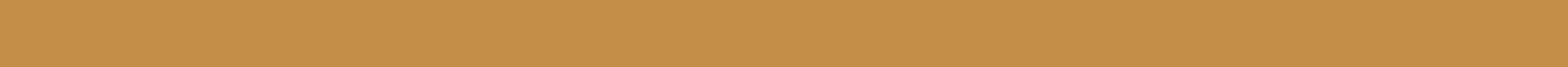 Centro Nazionale di Ricerca in High-Performance Computing, Big Data and Quantum Computing
Missione 4 • Istruzione e Ricerca
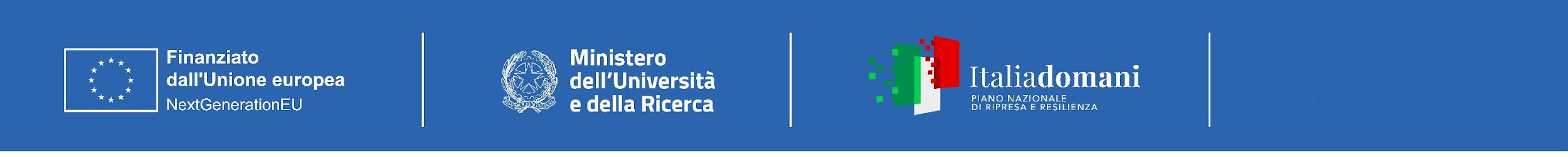 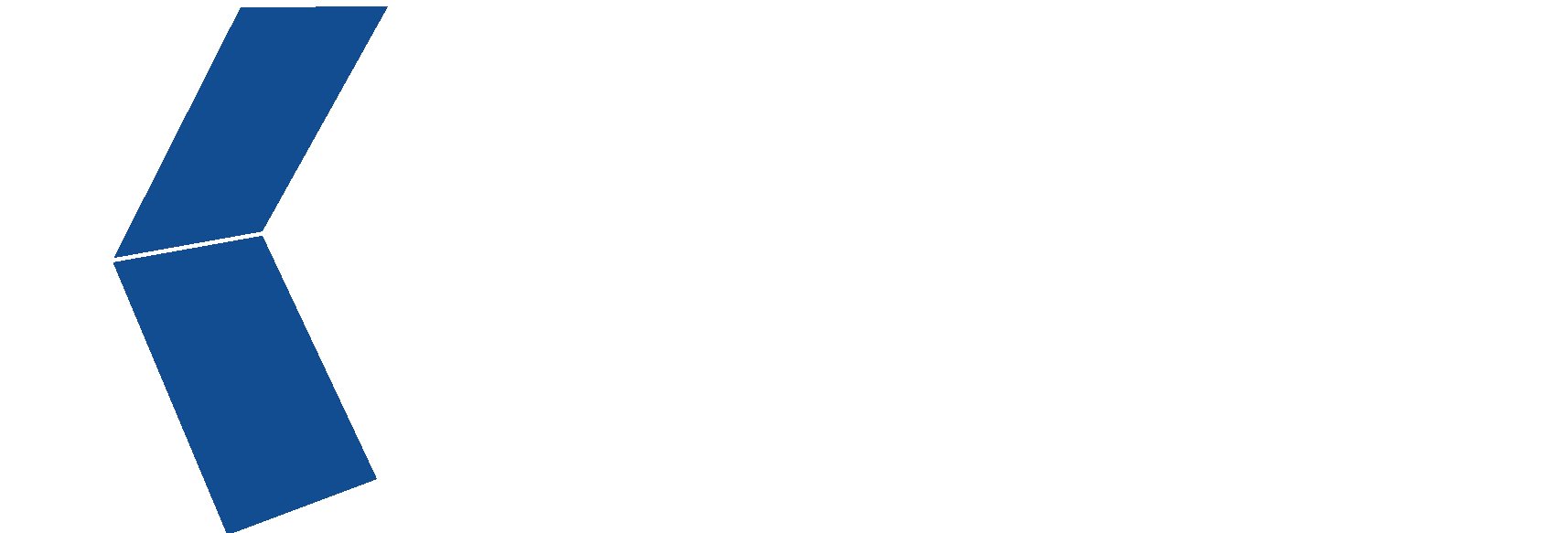 Open Calls
We are promoting Open Call that will involve both private and public sectors (including Universities not involved in the CN)
Topics will be complementary to the activities of the spoke's research and development program (to integrate and/or complete it) 
Address aspects of the research and development work that require specialized skills or access to infrastructures or computing systems not available within the Spoke (or the National Center), 
Open Calls lower than 200 Keuro (…but not only…)
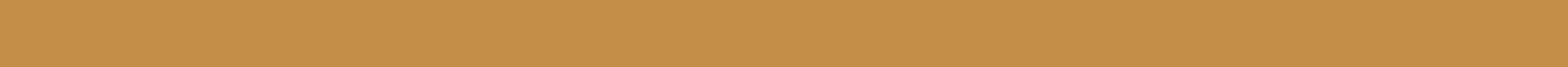 Centro Nazionale di Ricerca in High-Performance Computing, Big Data and Quantum Computing
Missione 4 • Istruzione e Ricerca
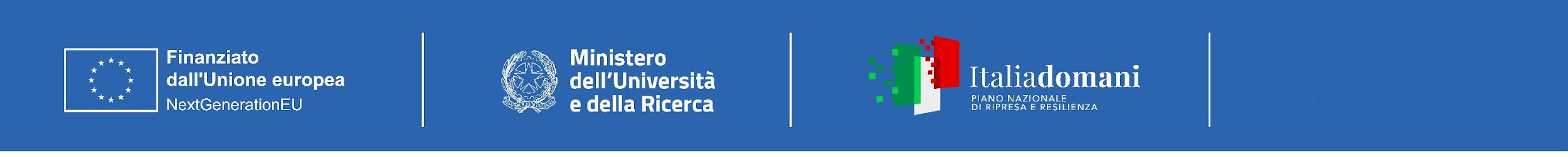 HPC codes
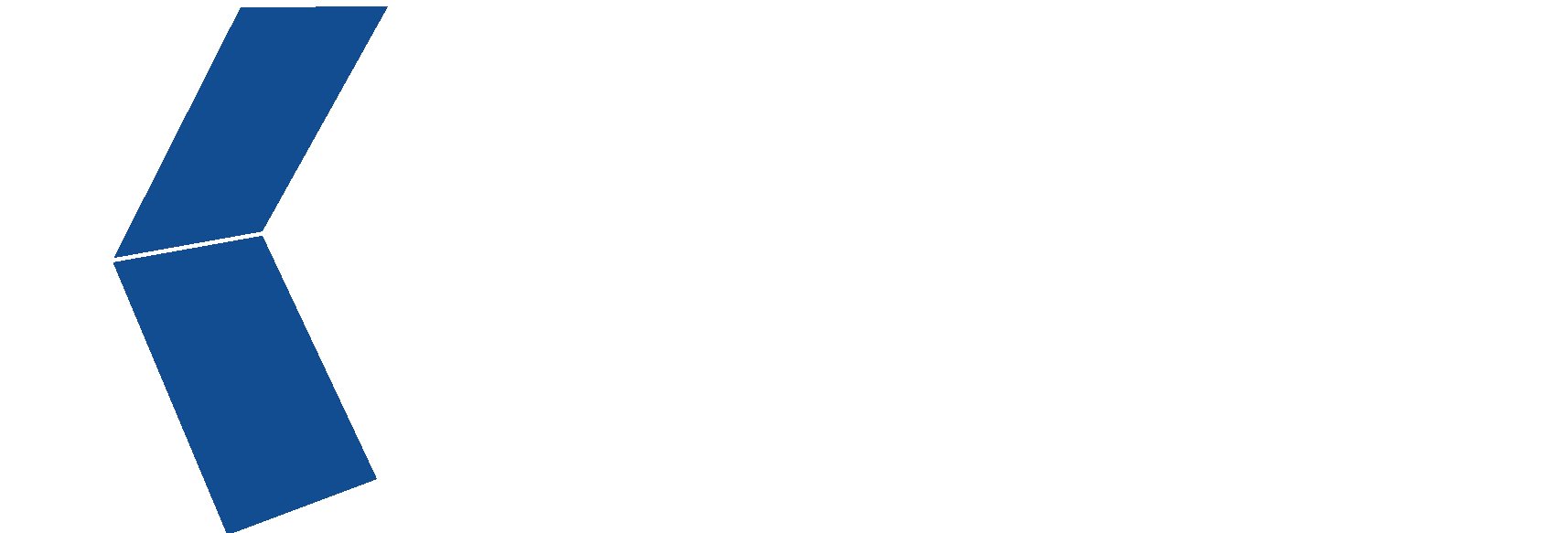 ML codes
Hardware Requirements
HPC libraries
HPC data analysis
We identify more that 40 Use cases (tools, software, codes …) ;
We build a HW matrix (CPU+GPU+Interconnect+SystemSoftware  requirements);
Development, Testing, Validation, Verification
We collect requirements in term of Core/hours by the SPOKE3: 30 milioni (node hours) su architettura ibrida CPU/GPU - to discuss in the Spoke assembly!
Scientific Run (KSPs) ISCRA like…
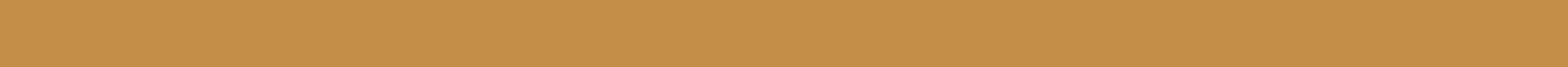 Centro Nazionale di Ricerca in High-Performance Computing, Big Data and Quantum Computing
Missione 4 • Istruzione e Ricerca
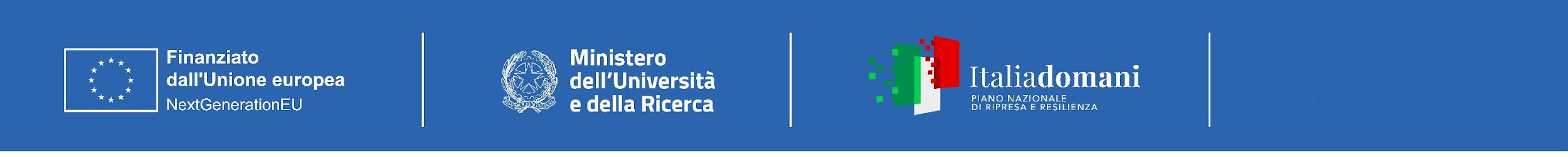 16 for Private Sectors
Areas of Interest:
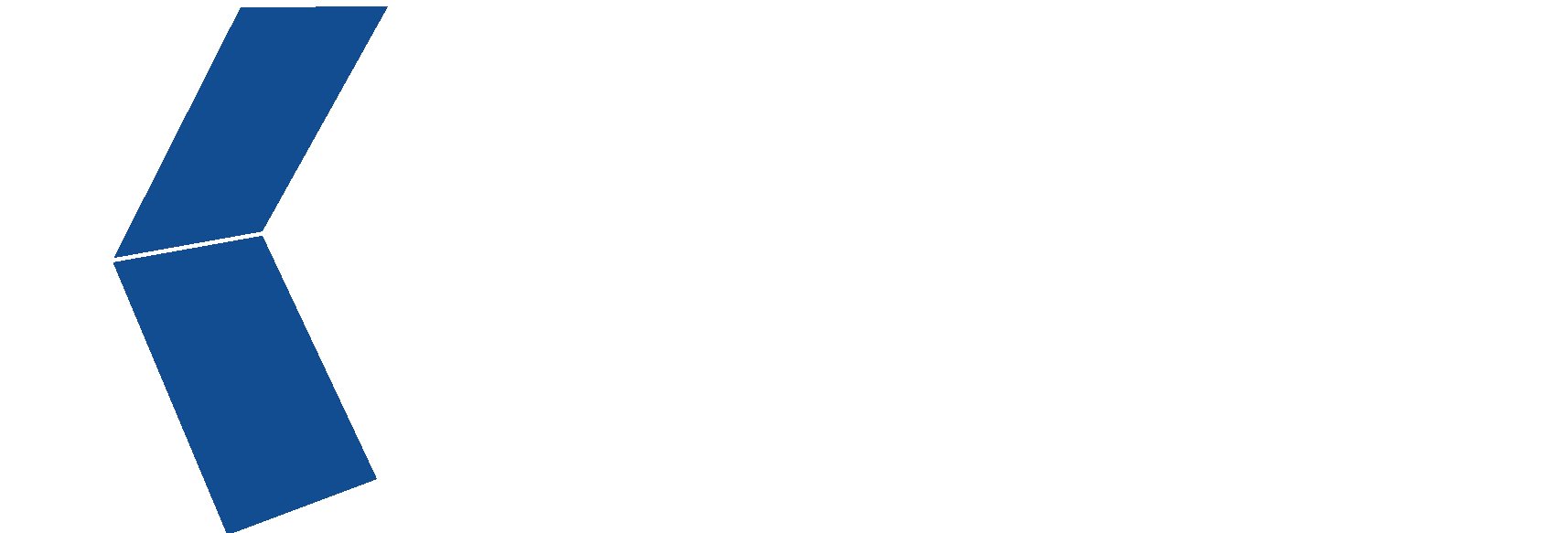 Scientific 
Visualization and Archives
Advanced optimization (Acc, Hybrid platforms, extreme IO…)
Open Calls
Access to Innovative HW
Machine Learning and Deep learning
WPs and Partners collected 28 “Ideas”
On line document to diuscuss with the Assembly
Waiting for HUB guide-lines
6 mixed
6 for Public Sectors
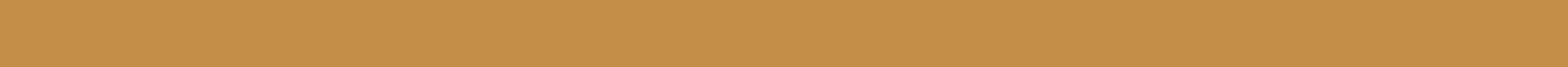 Centro Nazionale di Ricerca in High-Performance Computing, Big Data and Quantum Computing
Missione 4 • Istruzione e Ricerca
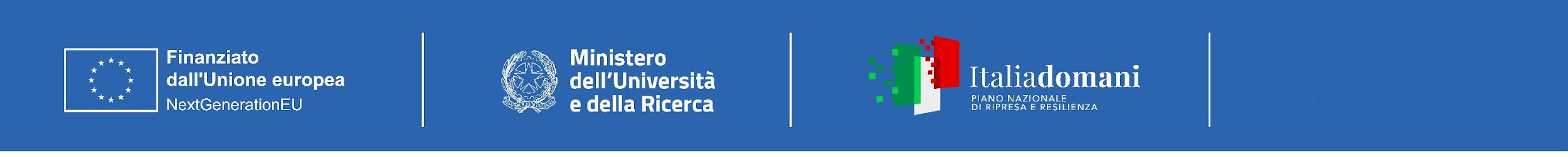 HPC Schools for Post Docs and young researchers
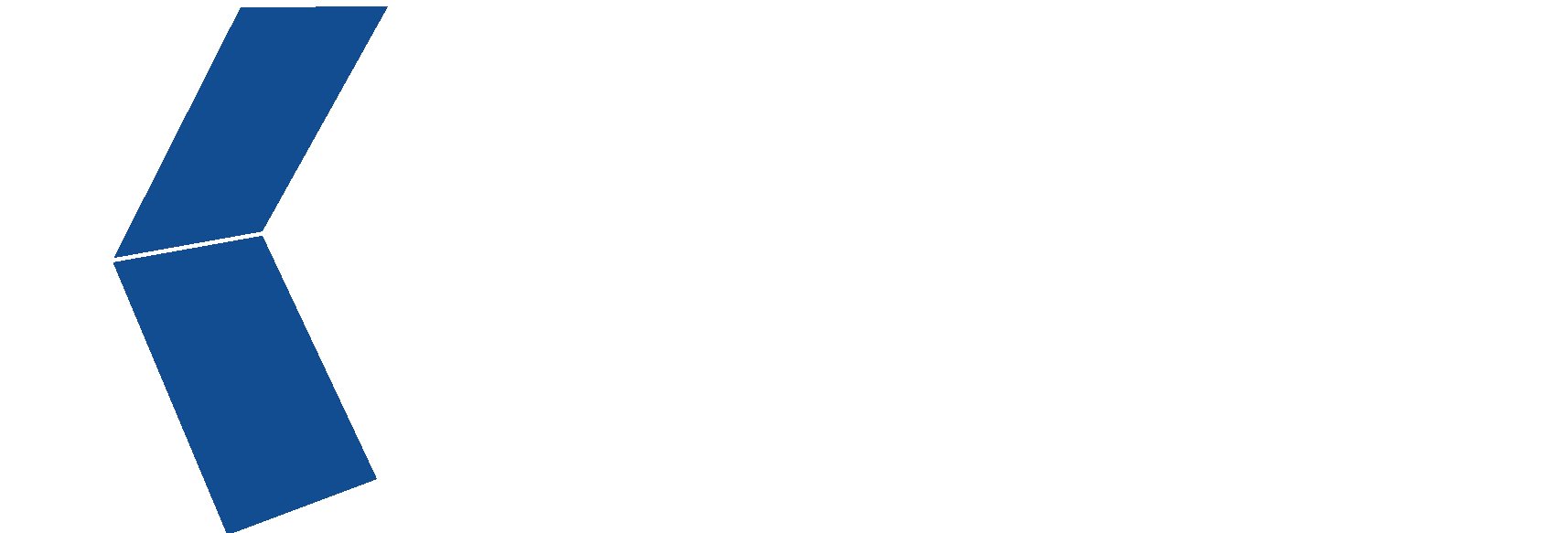 HPC code enabling Hekaton
Training and Dissemination
HPC Code Development with applications in Space Science and Engineering
Training and Dissemination are HUB related activities with SPOKE contributions;
We collect a few preliminary ideas to share with other SPOKE and HUB:
HPC for large audience and Citizen Scientists
Outreach activity based on a “spettacolo teatrale a tema calcolo”
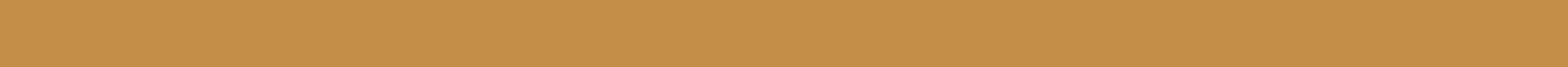 Centro Nazionale di Ricerca in High-Performance Computing, Big Data and Quantum Computing
Missione 4 • Istruzione e Ricerca
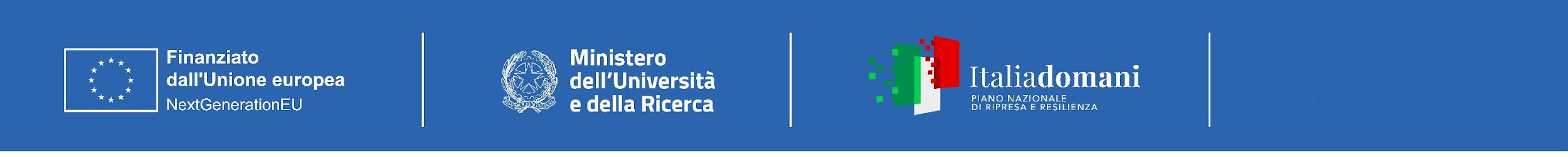 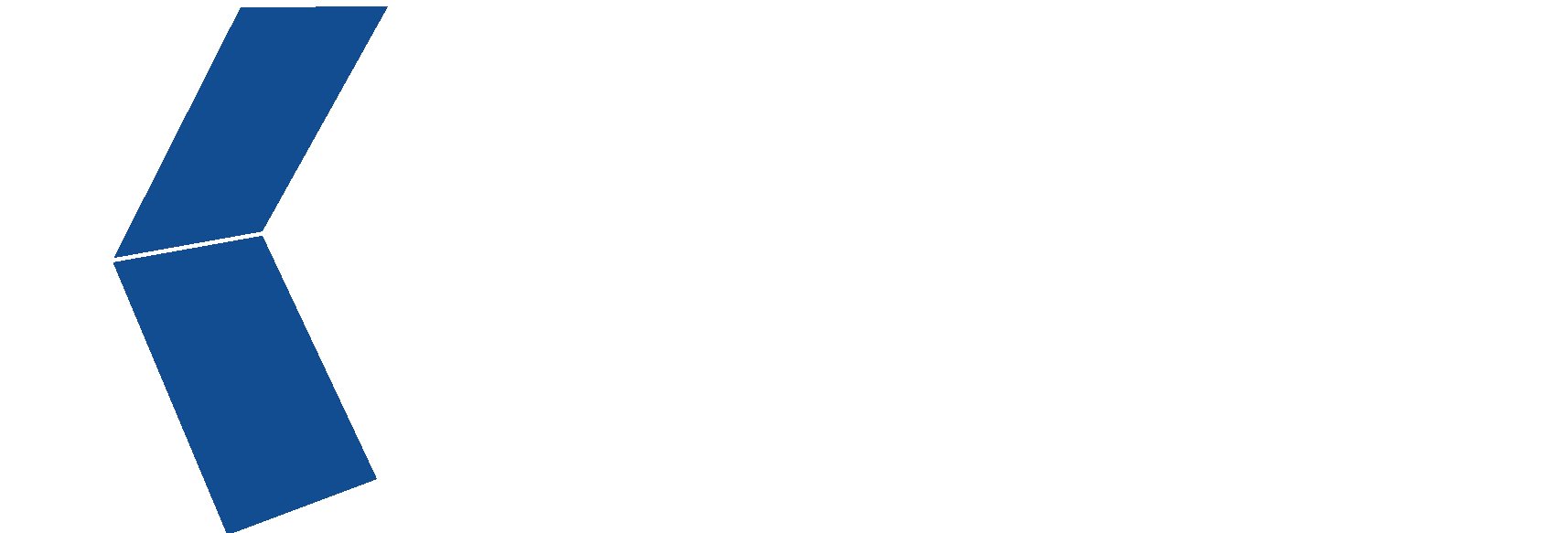 Thanks for the attention
Questions?
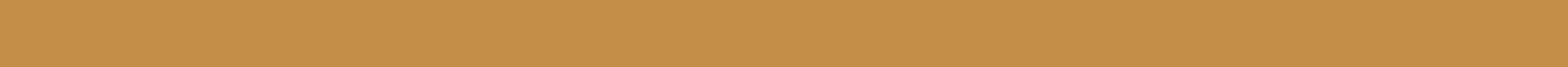 Centro Nazionale di Ricerca in High-Performance Computing, Big Data and Quantum Computing
Missione 4 • Istruzione e Ricerca